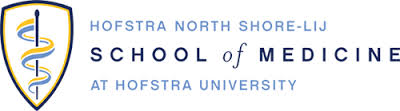 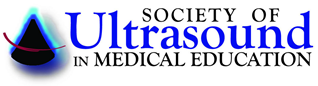 Shock/Trauma Group
3rd Annual Conference on Ultrasound in Anatomy and Physiology Education

The Ultrasound Curriculum in Medical Education:
Session Design, Integration, and Hands-On Experience

Hofstra North Shore-LIJ School of Medicine
March 7th, 2015
Group Members
Lisa Campeau, MD
James Efiong, MD
Hector Noblega, PhD
Ana Oliveira, MD, PhD
Joel Rand, PA-C
Goal
Develop a longitudinal ultrasound module based on the pathophysiology of shock for use in multiple educational courses, which could also be used as a template for other disease processes.
Learning Objectives (Knowledge)
Identify the presentation of patients with shock.
Discuss the classifications of shock, their criteria, and the physiologic changes that occur with each type.
Compose a differential diagnosis for various shock presentations.
Discuss additional tests to support the diagnosis of shock.
Discuss other modalities that could be used to evaluate the patient presenting with shock.
Describe accuracy/reliability & risks/benefits of various tests used in the evaluation of shock.
Identify indications/limitations for ultrasound in the patient presenting with shock.
Discuss relevant anatomy that you will find on the studies.
Learning Objectives (Behavioral)
Discuss appropriate interpersonal communication skills when interacting with the patient during ultrasound examinations.
Communicate appropriately with patients, family & friends regarding ultrasound findings.
Learning Objectives (Skills***)
Demonstrate ability to perform E-FAST. (10 exams)
Demonstrate ability to utilize ultrasound for vascular access. (10 exams)
Demonstrate ability to assess bilateral chamber function with ultrasound. (25 exams)
Demonstrate ability to assess pulmonary edema, pleural effusion, PTX. (10 exams)
Demonstrate ability to assess volume status evaluating the IVC using ultrasound. (10 exams)
Demonstrate ability to assess for lower extremity DVT. (10 exams)

***Exams can be conducted on simulators, SPs, or colleagues
Learning Objectives (Knowledge)
Identify relevant structures & interpret findings on ultrasound images.
Correlate ultrasound findings with vitals & physical exam.
Compare and contrast ultrasound results with other diagnostic modalities.
Discuss the management of the various types of shock and the rationale for clinical decision making based on ultrasound findings.
Resource Requirements
Faculty expertise and faculty development
Student-Faculty ratio = 3-4:1
Educational Media
Equipment Needs – machines, probes, gel, towels, tables, cleaning supplies, machine services, simulators, A/V equipment, image archiving, standardized patients
Assessment
Use of formative pre-testing to assess student preparedness
Summative assessment should follow for each skill after completion of the requisite number of exams has been performed (e.g., simulator, SP, colleagues)
Use of simulators with abnormal findings in the summative evaluation of interpretation and clinical decision making skills
Students should assemble a portfolio that has been summatively assessed by faculty to enhance their residency applications
Questions?